Ochrona konsumenta usług telekomunikacyjnych i świadczonych drogą elektroniczną
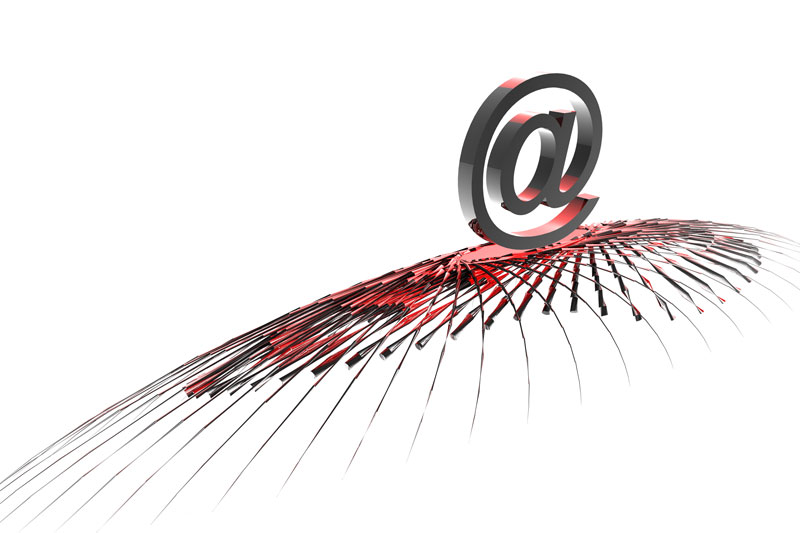 Barbara Trybulińska
USŁUGI TELEKOMUNIKACYJNE
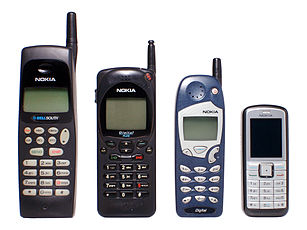 Definicja usług telekomunikacyjnych
Usługa telekomunikacyjna to usługa, która polega przede wszystkim na przekazywaniu sygnałów w sieci telekomunikacyjnej. 

Siecią telekomunikacyjną są systemy transmisyjne oraz różnego rodzaju urządzenia m.in. przekierowujące, a także inne zasoby, które umożliwiają nadawanie, odbiór lub transmisję sygnałów za pomocą przewodów, fal radiowych, optycznych lub innych środków wykorzystujących energię elektromagnetyczną, niezależnie od ich rodzaju.
Sposoby zawierania umów o świadczenie usługtelekomunikacyjnych
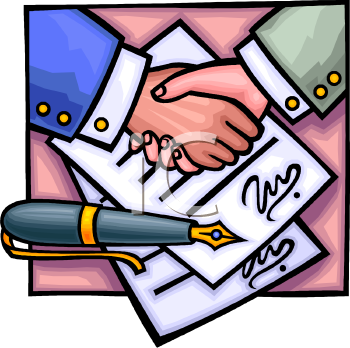 osobiście
 na odległość
 poza lokalem przedsiębiorstwa
Zawarcie umowy w lokaludostawcy usług
Usługodawca powinien powiadomić konsumenta o:
głównych cechach świadczenia usług,
swoich danych identyfikujących,
łącznej cenie lub wynagrodzeniu za świadczenie wraz z podatkami,
sposobie i terminie spełnienia świadczenia przez przedsiębiorcę oraz stosowanej przez przedsiębiorcę procedurze rozpatrywania reklamacji
przewidzianej przez prawo odpowiedzialności przedsiębiorcy
treści usług posprzedażnych i gwarancji
czasie trwania umowy
Zawarcie umowy pozalokalem dostawcy usług lub na odległość
Usługodawca powinien powiadomić konsumenta o:
adresie,
adresie, pod którym możemy składać reklamacje,
kosztach korzystania ze środka porozumiewania się na odległość
sposobie i terminie wykonania prawa odstąpienia od umowy,
obowiązku zapłaty poniesionych przez przedsiębiorcę uzasadnionych kosztów,
braku prawa odstąpienia od umowy,
minimalnym czasie trwania zobowiązań
ZMIANA Warunków umowy
W przypadku dokonywania zmiany warunków umowy za pomocą środków porozumiewania się na odległość, w szczególności telefonicznie dostawca usług zobowiązany jest utrwalić oświadczenie złożone przez nas telefonicznie i przechowywać je oraz poświadczyć nam na piśmie zmianę warunków umowy.
ODSTĄPIENIE OD UMOWY
PRAWO ODSTĄPIENIA PRZYSŁUGUJE TYLKO W PRZYPADKU UMÓW ZAWIERANYCH NA ODLEGŁOŚĆ I POZA LOKALEM PRZEDSIĘBIORCY
Odstąpienie od dokonanych zmian warunkówumowy przez abonenta niebędącego konsumentem
prawo odstąpienia od danej zmiany przysługuje bez podania przyczyny w terminie 10 dni od dnia otrzymania potwierdzenia dokonania zmiany
Skutki odstąpienia od umowy
umowa niezawarta
konsument zwolniony od wszelkich zobowiązań
odpowiedzialność za zmniejszenie wartości rzeczy spoczywa na konsumencie
bezpośrednie koszty zwrotów pokrywa konsument, chyba, że przedsiębiorca o nich nie poinformował bądź zgodził się je ponieść
zwrot wszystkich dokonanych przez konsumenta płatności w terminie 14 dni
Usługi o podwyższonej opłacie – SMS Premium Rate
usługa telekomunikacyjna z dodatkowym świadczeniem, która może być realizowana przez inny podmiot niż dostawca usługi telekomunikacyjnej
 Mobile Orginated opłata za każdą wiadomość wychodzącą
 Mobile Terminated wysyłamy wiadomość SMS w celu uruchomienia usługi następnie w ramach aktywowanej usługi na nasz telefon przychodzą wiadomości SMS, za które pobierana jest opłata
Obowiązki dostawcy usług
Telekomunikacyjnych 
cena netto i brutto,
nazwa przedsiębiorstwa
przejrzystość informacji
przekazanie informacji Prezesowi UKE o świadczonych usługach o podwyższonej opłacie
Premium Rate
nieodpłatne blokowanie numerów
blokowanie połączeń wychodzących i przychodzących
określenie maksymalnej ceny usług i blokowanie tych przekraczających wskazaną cenę
Reklamacja usługi telekomunikacyjnej
Reklamacja usługi telekomunikacyjnej
Termin 12 miesięcy liczony jest:
od ostatniego dnia okresu rozliczeniowego, w którym zakończyła się przerwa w świadczeniu usługi,
od dnia, w którym usługa została nienależycie wykonana lub miała być wykonana,
od dnia doręczenia faktury zawierającej nieprawidłowe obliczenie należności z tytułu świadczenia usługi
Przypadki wniesienia reklamacji
niedotrzymanie z winy przedsiębiorcy wyznaczonego terminu zawarcia umowy o świadczenie usługi powszechnej lub usługi przyłączenia do sieci w celu zapewnienia korzystania z usługi szerokopasmowego dostępu do Internetu,
niedotrzymania z winy dostawcy usług określonego w umowie o świadczenie usług telekomunikacyjnych terminu rozpoczęcia świadczenia tych usług,
niewykonania lub nienależytego wykonania usługi, 
nieprawidłowego obliczenia należności z  tytułu świadczenia usługi telekomunikacyjnej
Termin rozpatrzenia reklamacji
30 dni, aby udzielić odpowiedzi na reklamację
brak odpowiedzi  reklamacja została uznana

odpowiedź  
przedsiębiorca telekomunikacyjny może żądać uzupełnienia;
termin biegnie na nowo
Usługa powszechna
zestaw usług telekomunikacyjnych, jakie powinny być dostępne dla wszystkich użytkowników końcowych stacjonarnych publicznych sieci telefonicznych na terytorium danego kraju, z zachowaniem wymaganej jakości i po przystępnej cenie
 decyzja o wyborze przedsiębiorcy zobowiązanego do świadczenia usług składających się na usługę powszechną należy do Prezesa UKE i jest podejmowana na podstawie oceny, czy występuje zapotrzebowanie
USŁUGI ŚWIADCZONEDROGĄ ELEKTRONICZNĄ
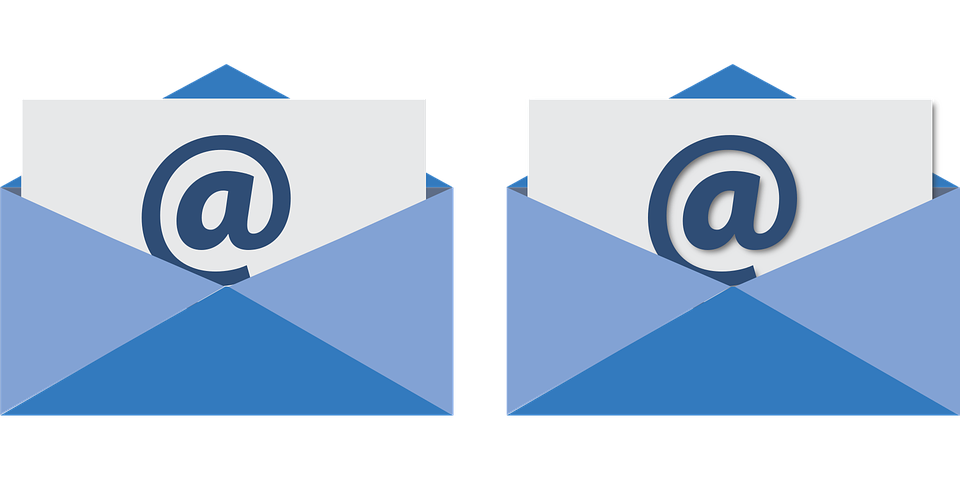 Dyrektywy Parlamentu Europejskiego i Radynr 2000/31/WE z dnia 8 czerwca 2000 r.
Ustawa z dnia 18 lipca 2002 r. o świadczeniu usług drogą elektroniczną
wdrożyła dyrektywę
główny akt prawny odnoszący się do sfery prowadzenia działalności gospodarczej z wykorzystaniem Internetu
Definicja usługi świadczonej drogą elektroniczną
usługi, których wykonanie następuje przez wysyłanie i odbieranie danych za pomocą systemów teleinformatycznych na indywidualne żądanie usługobiorcy (klienta), bez jednoczesnej obecności stron, przy czym dane te muszą zostać transmitowane za pośrednictwem sieci publicznych
Co nie jest usługą elektroniczną?
przekaz telewizyjny
przekaz radiowy
używanie poczty elektronicznej w celach prywatnych
usługi telekomunikacyjne
usługi bankomatowe
działania, które ze swej natury nie mogą być dokonane na odległość
Obowiązki usługodawcy
informacja o przedsiębiorcy
 informacja handlowa
 informacja o regulaminie
 zapewnienie poufności
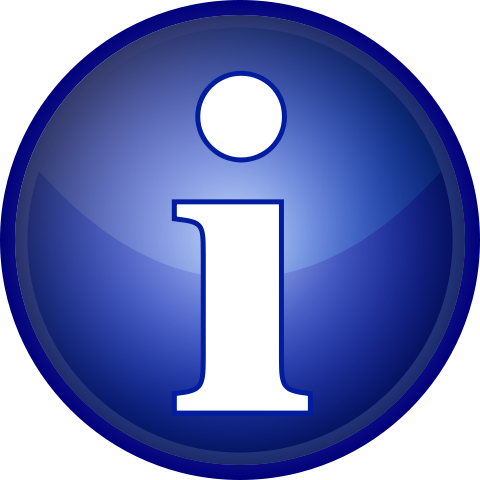 Ochrona danych osobowych
Dotyczy:
 ochrony danych osobowych usługobiorców oraz stosunków pomiędzy nimi a usługodawcami
 przetwarzania danych w związku ze świadczeniem i korzystaniem z usług świadczonych drogą elektroniczną
Ochrona danych osobowych
uniemożliwienie dostępu do danych osobom nieuprawnionym
 zapewnienie anonimowości korzystania z usług,
 obowiązek informacji o rodzaju i zakresie zbieranych danych
 prawo do wglądu w gromadzone dane
Miłej nauki!
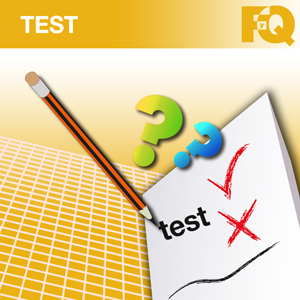